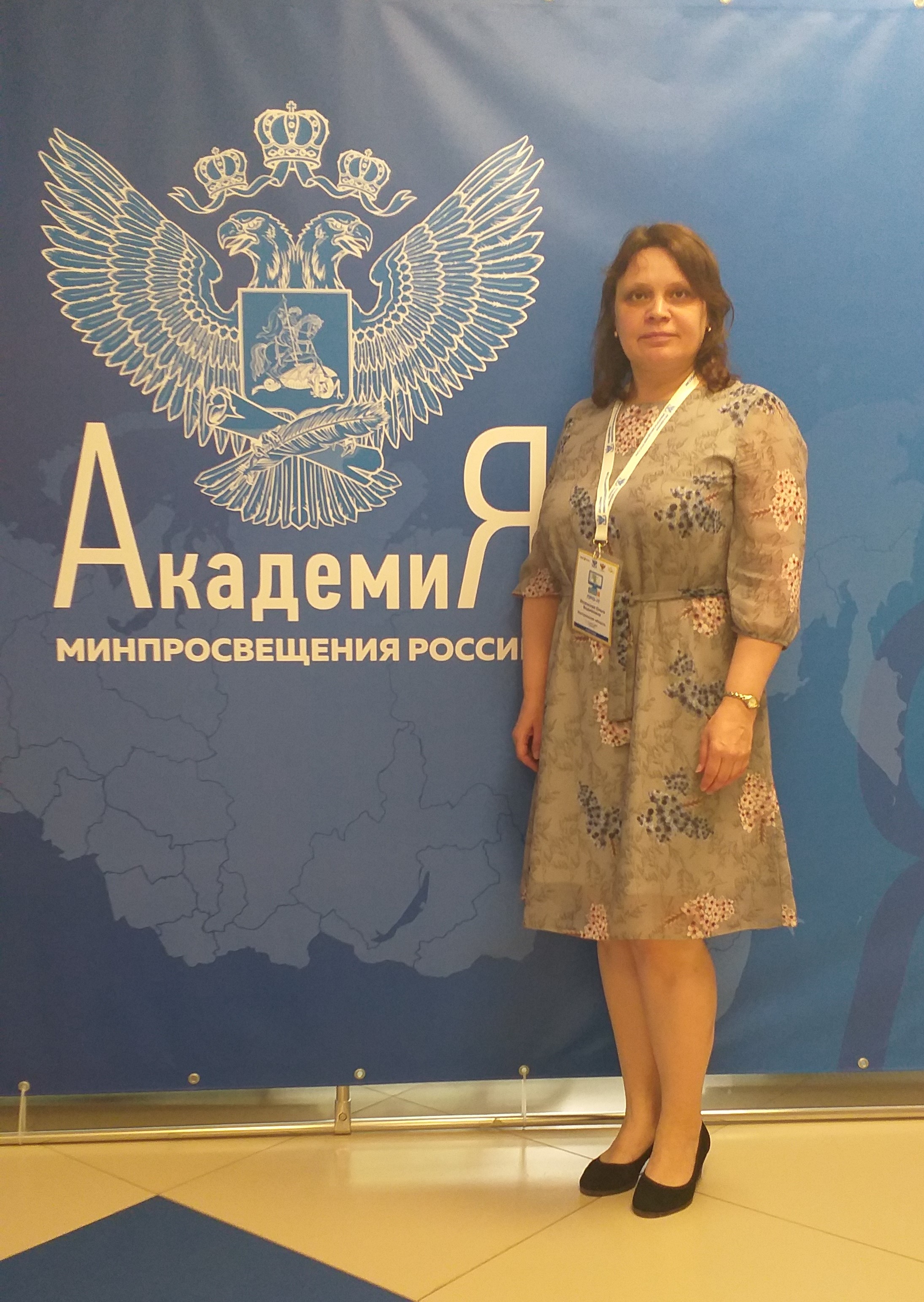 Олимпиада «ПРО-IT» информатика:опыт участия 2023 года
Можно перейти по ссылке Цифровой системы ДПО Академии Минпросвещения:https://education.apkpro.ru
Или просто набрать:ПРО-IT олимпиада
Дистанционный этап 2022
Дистанционный этап 2022
Дистанционный этап 2022
1-ый этап:Дистанционный
Участники дистанционного этапа Олимпиады, набравшие более 31 процента от максимального количества баллов, скачивают электронные сертификаты участника после окончания Олимпиады.
Призерами дистанционного этапа Олимпиады в каждом субъекте Российской Федерации признаются 50 учителей, преподавателей информатики, следующие в рейтинговой таблице за победителем (победителями).
Победителем и призером дистанционного этапа Олимпиады признаётся участник, набравший 41 и более процентов от максимального количества баллов.
1-ый этап:Дистанционный
Время выполнения заданий — 240 минут.
Количество задач – 20.
2-ой этап:Региональный (очный)
Время выполнения заданий — 240 минут.
Количество задач – 33.
Сертификат участника регионального этапа Олимпиады будет доступен в личном кабинете тех участников, которые набрали более 31% от максимального количества баллов.
Интересная задача
Вася хочет исправить годовую отметку по информатике. Он решил провести исследование, посвящённое алгоритмам шифрования.
Для проведения эксперимента ему необходимо найти все натуральные числа, не превышающие 1014, которые имеют ровно три натуральных делителя (включая единицу и само число).
Сколько чисел удовлетворяет такому условию?


Ответ: 664579
3-ий этап:Финальный, город Москва
День первый
3-ий этап:Финальный, город Москва
День первый
3-ий этап:Финальный, город Москва
День первый
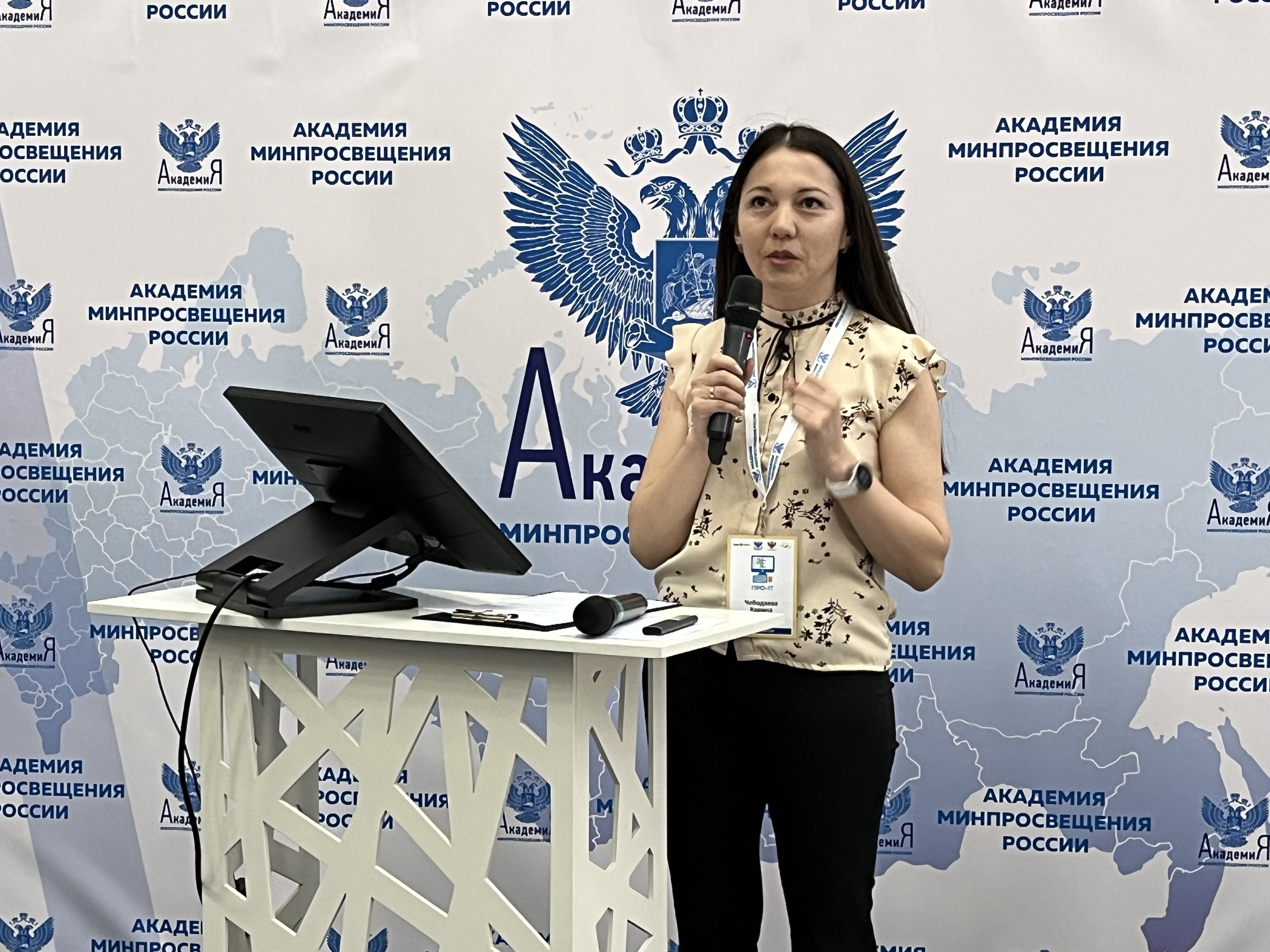 Провести мастер-класс по любой теме на 15 минут.
Время подготовки – 3 часа. Пользоваться можно всем: компьютер, Интернет, телефон, флешки с наработками и т.д.
3-ий этап:Финальный, город Москва
День первый
3-ий этап:Финальный, город Москва
День первый
3-ий этап:Финальный, город Москва
День первый
Моё выступление:
1000 бутылок и 10 мышей
Есть 1000 бутылок вина, в одну из которых оказался добавлен сильный яд, и всего 10 мышек. Яд убивает мышку за 1 день.За какое наименьшее количество дней можно с помощью этих мышек вычислить отравленную бутылку?
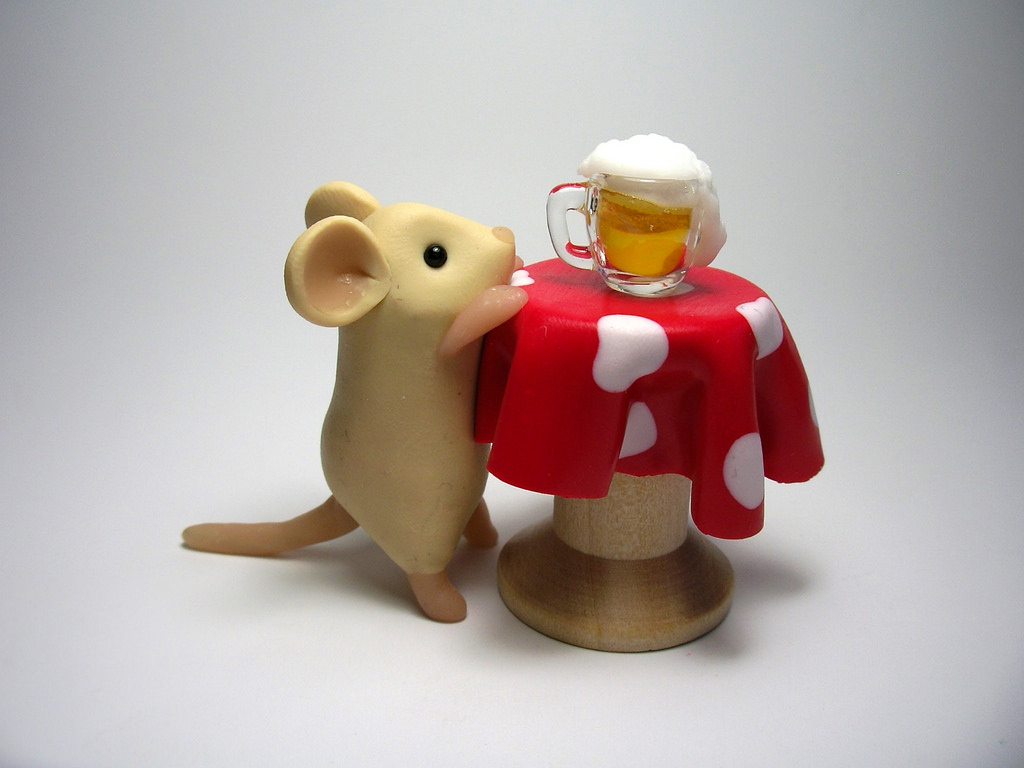 3-ий этап:Финальный, город Москва
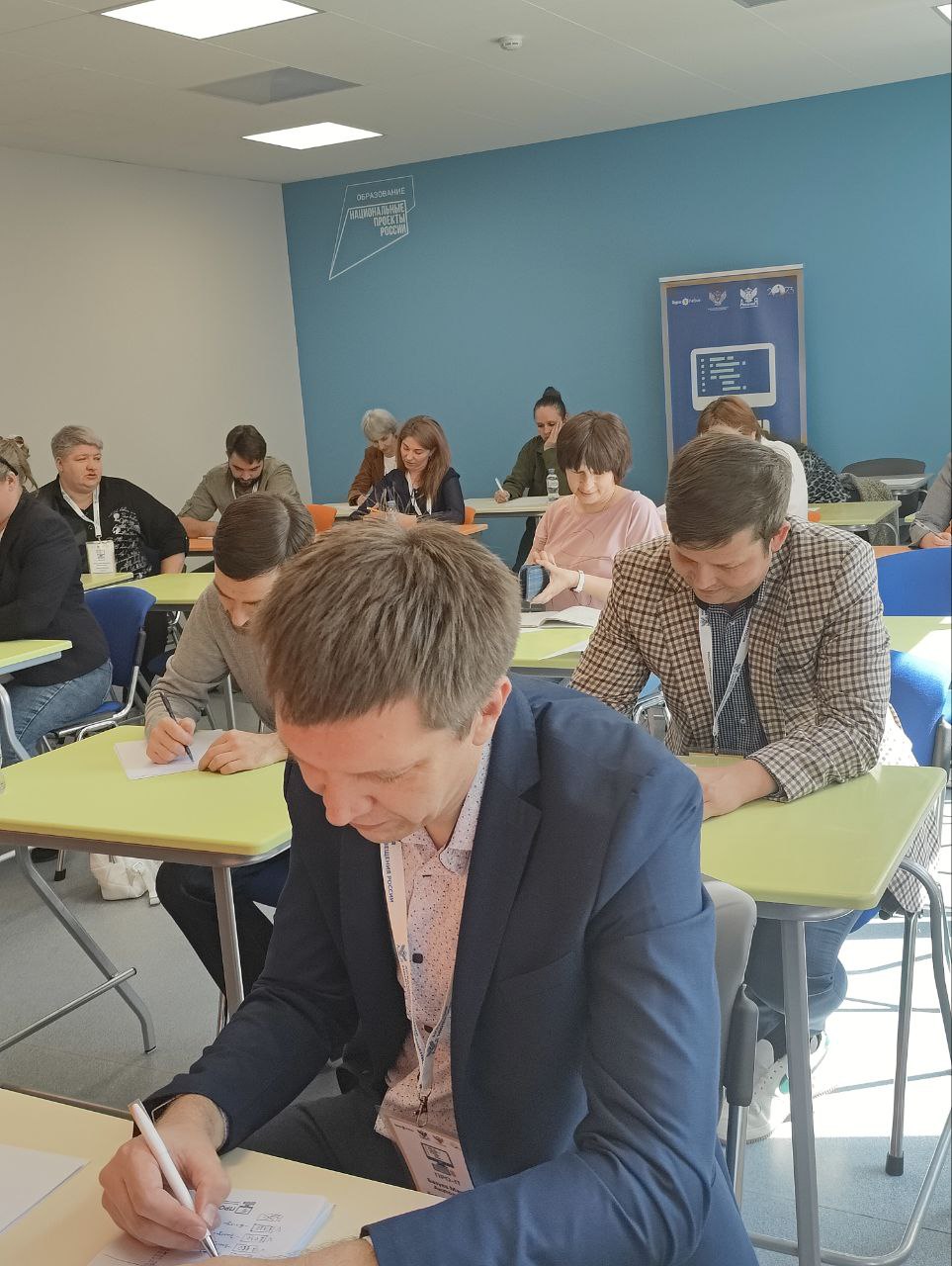 День второй
Блиц-турнир по решению школьных задач 5-11 классов 
Количество задач - 30
Продолжительность – 90 минут
3-ий этап:Финальный, город Москва
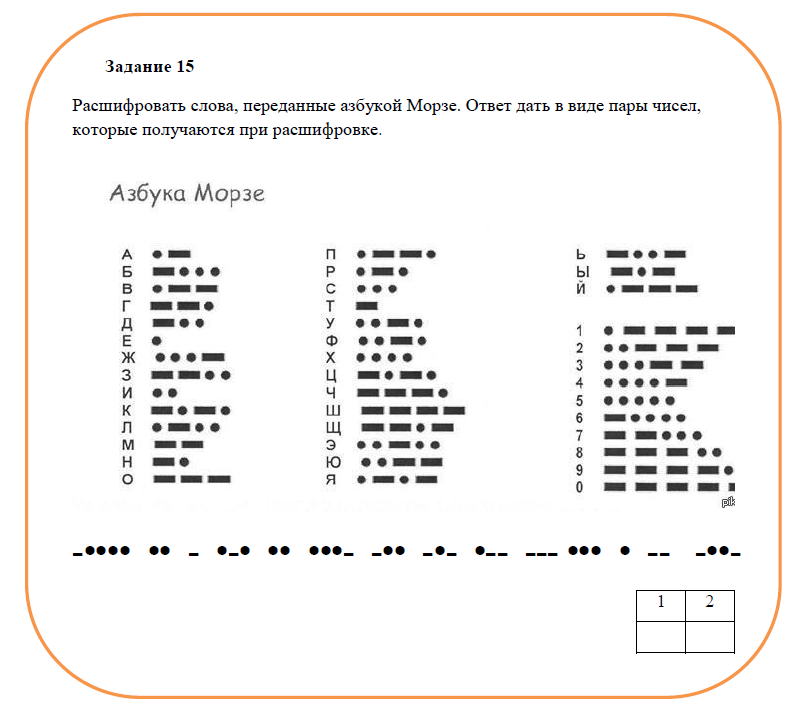 День второй
3-ий этап:Финальный, город Москва
День второй
3-ий этап:Финальный, город Москва
День второй
3-ий этап:Финальный, город Москва
День второй
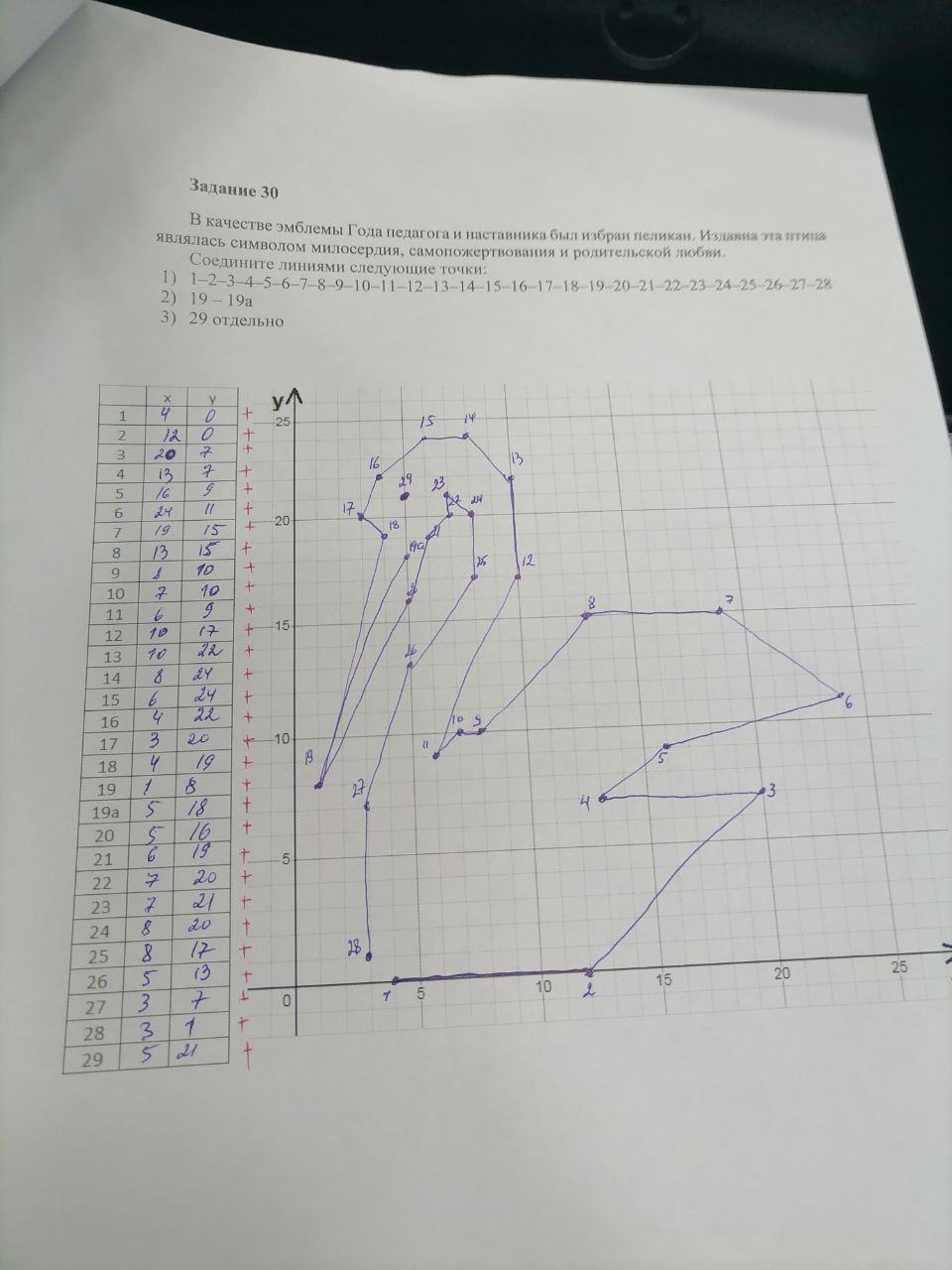 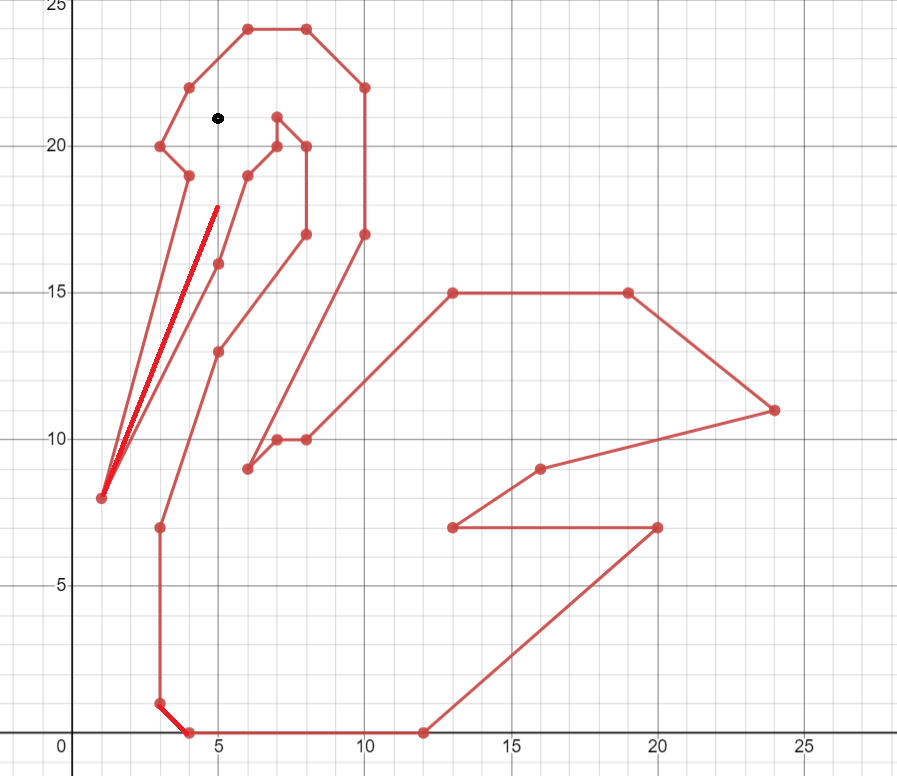 3-ий этап:Финальный, город Москва
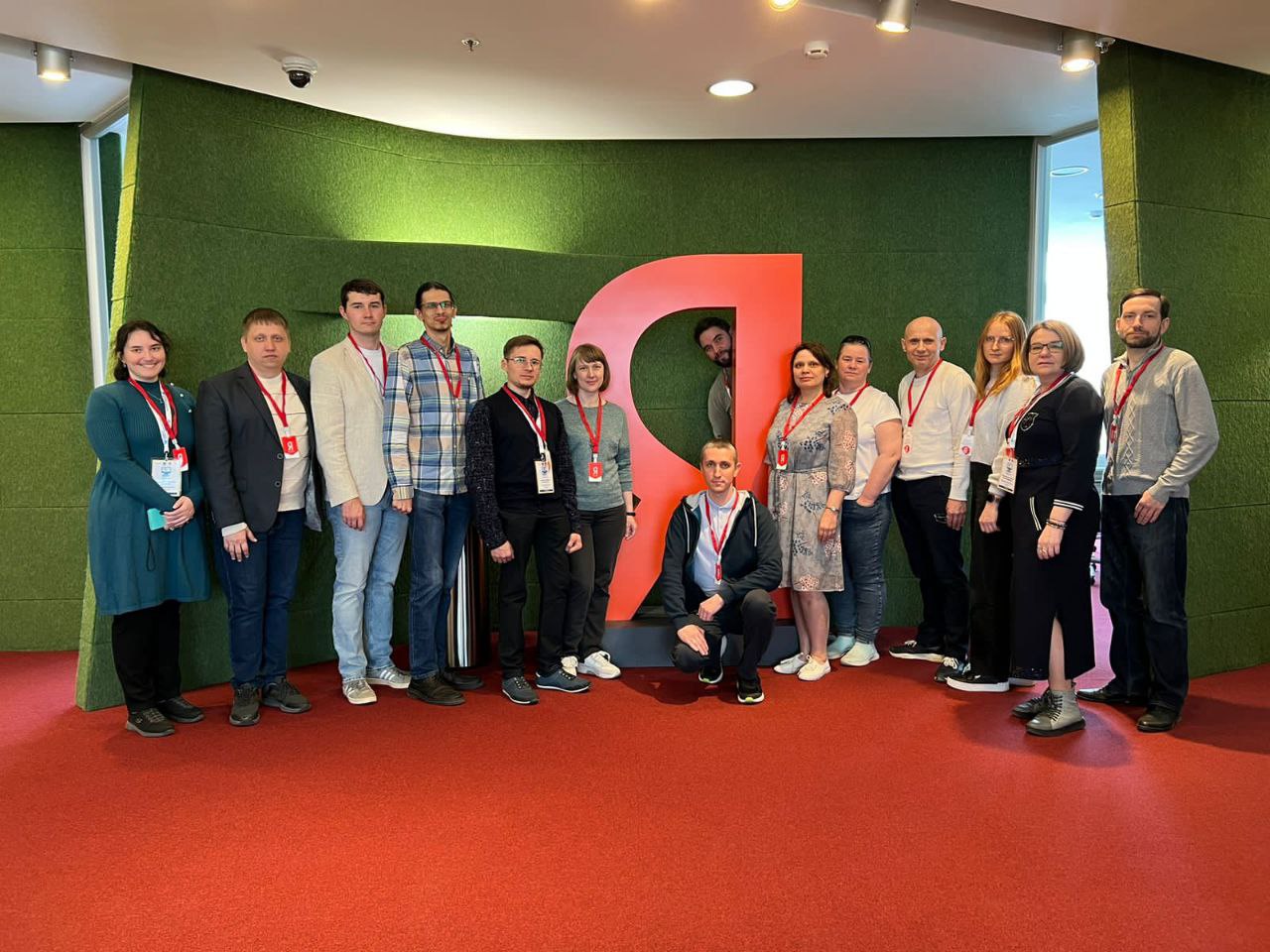 День второй
Экскурсия в офис Яндекс
3-ий этап:Финальный, город Москва
День второй
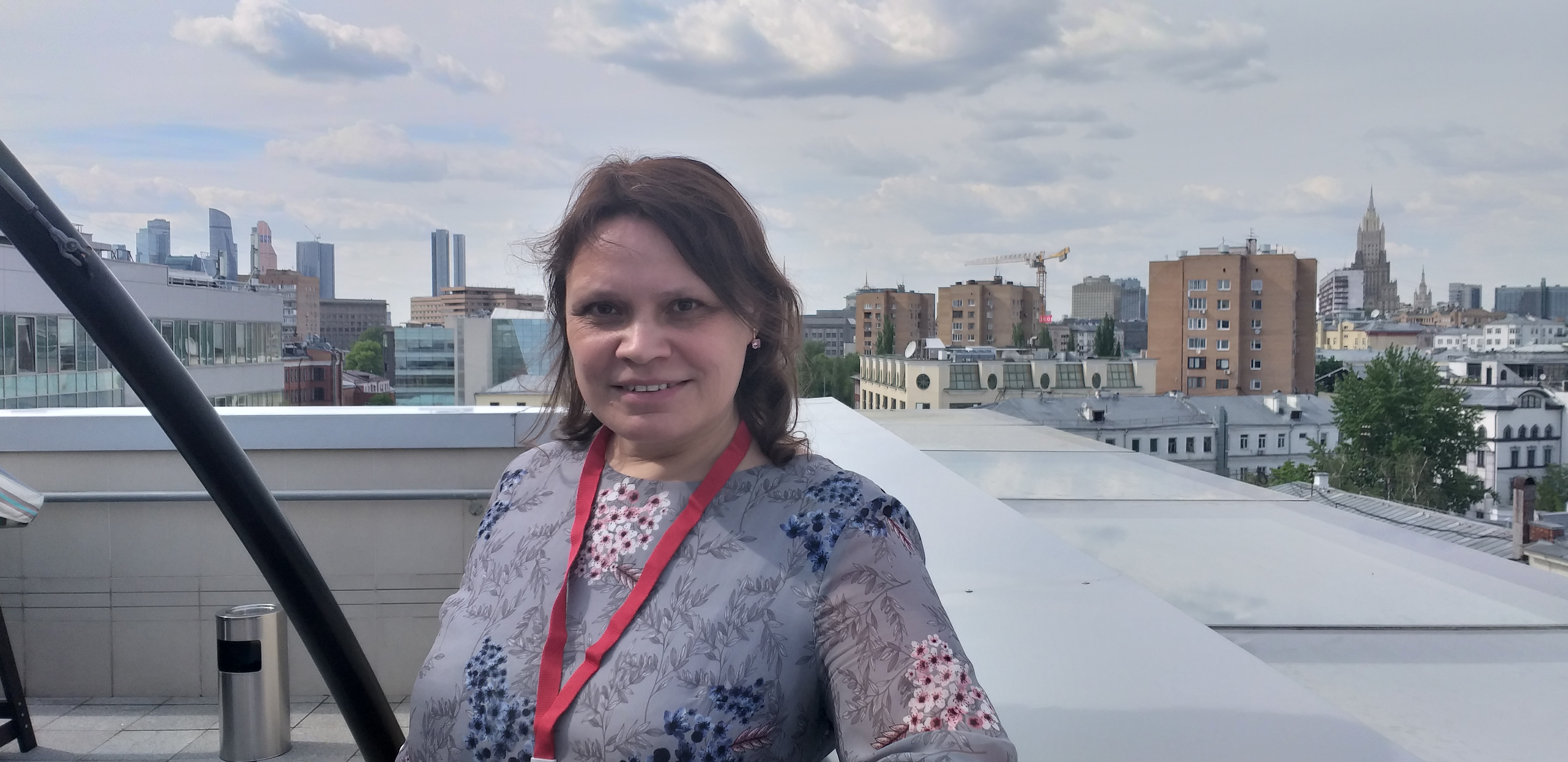 Экскурсия в офис Яндекс
3-ий этап:Финальный, город Москва
День второй
Экскурсия в офис Яндекс
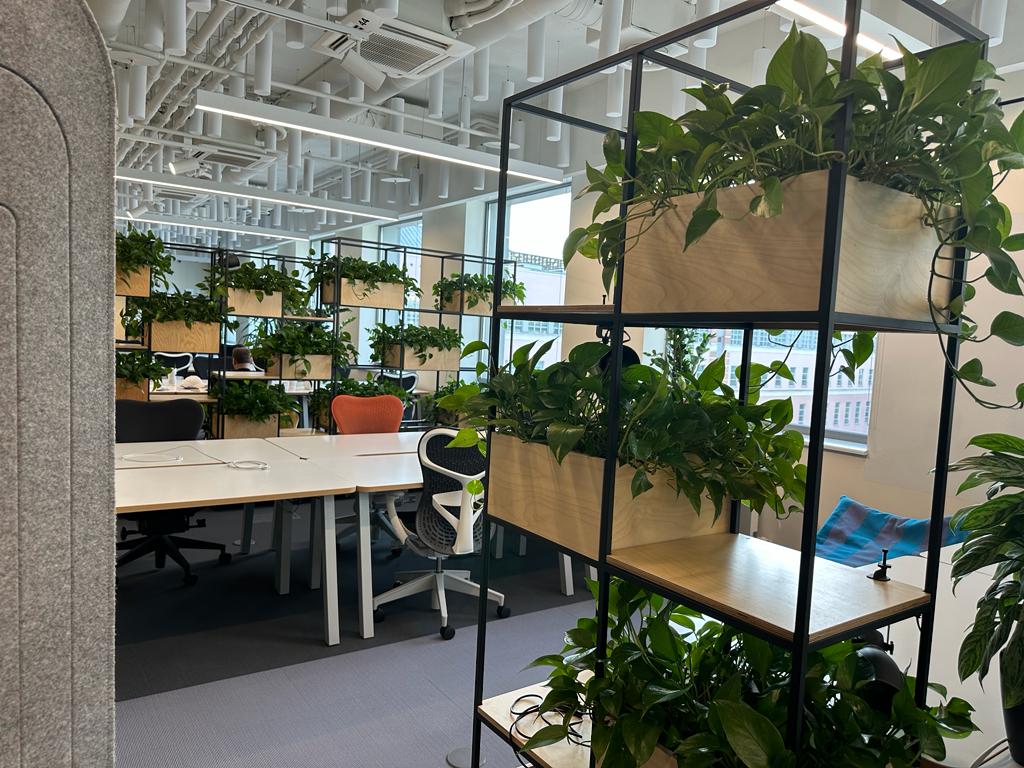 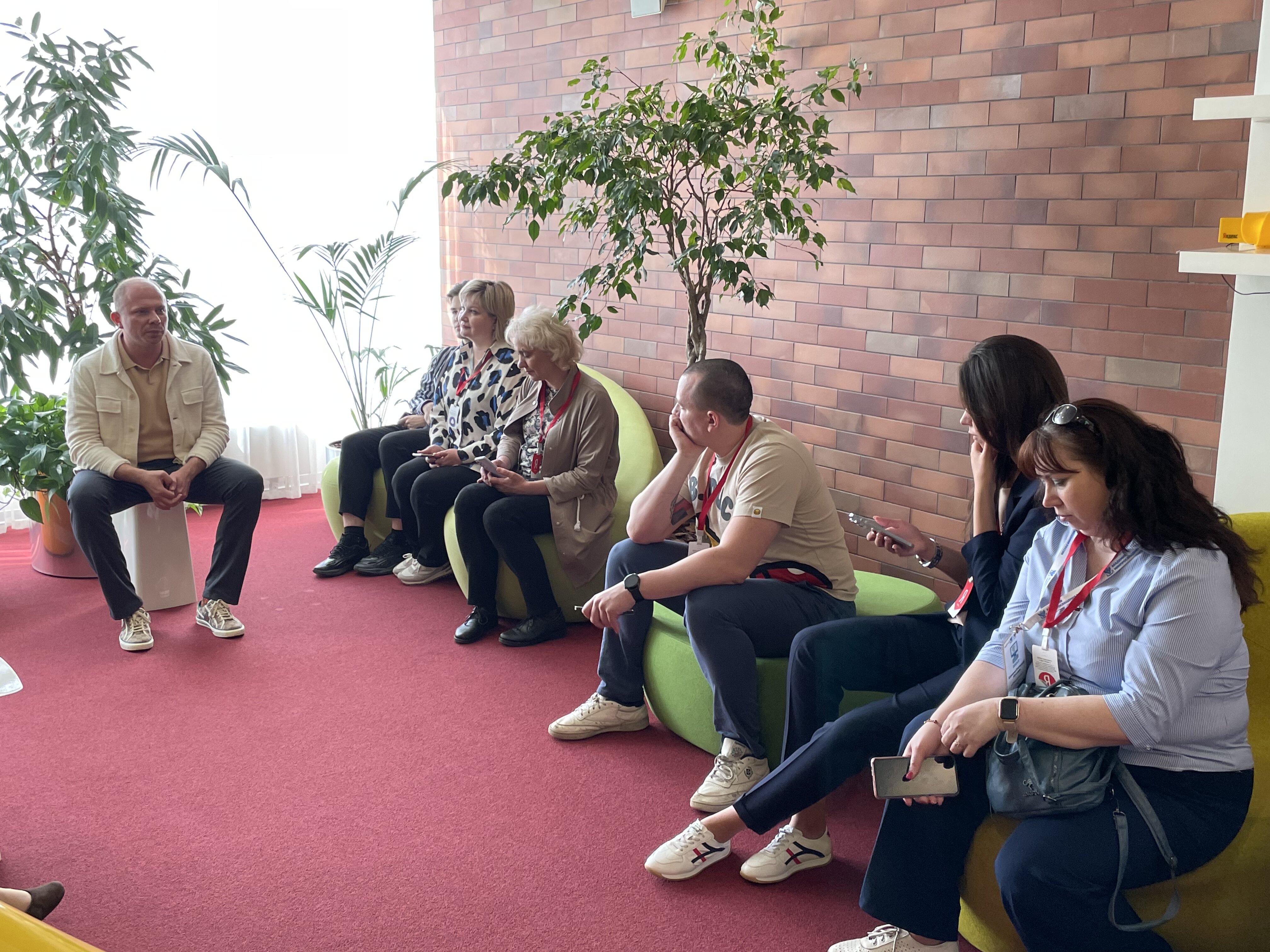 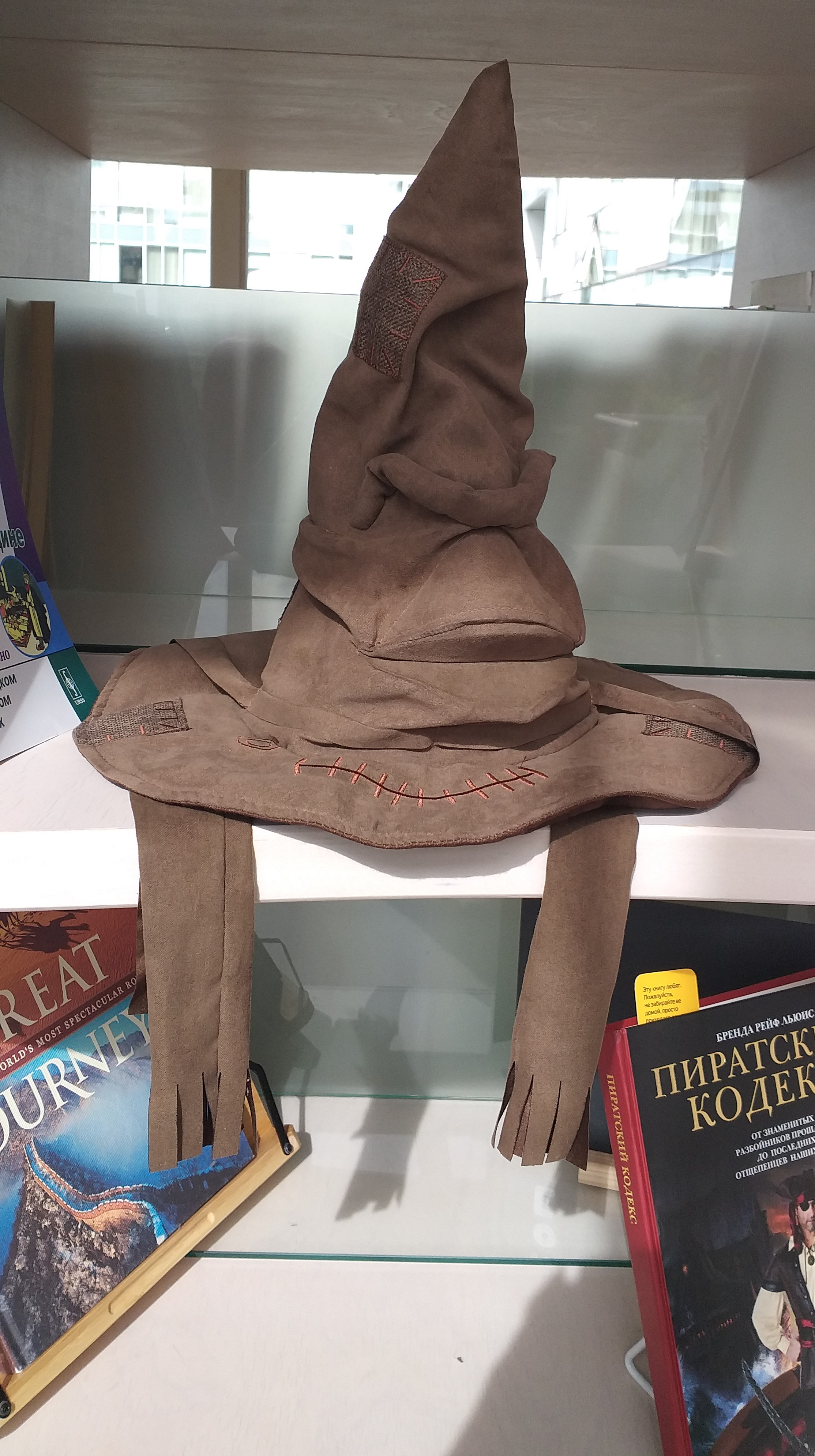 3-ий этап:Финальный, город Москва
День второй
Экскурсия в офис Яндекс
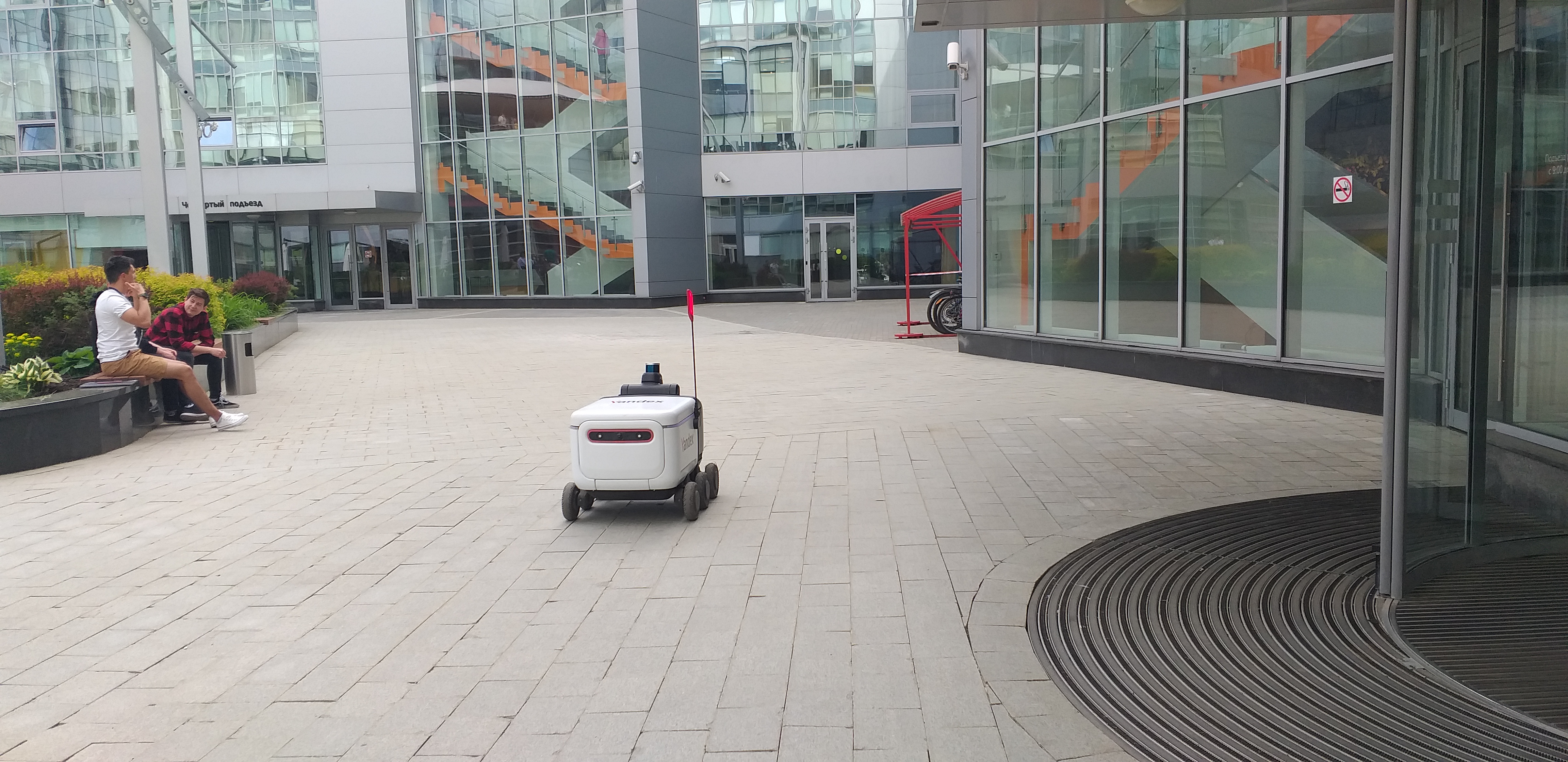 3-ий этап:Финальный, город Москва
День второй
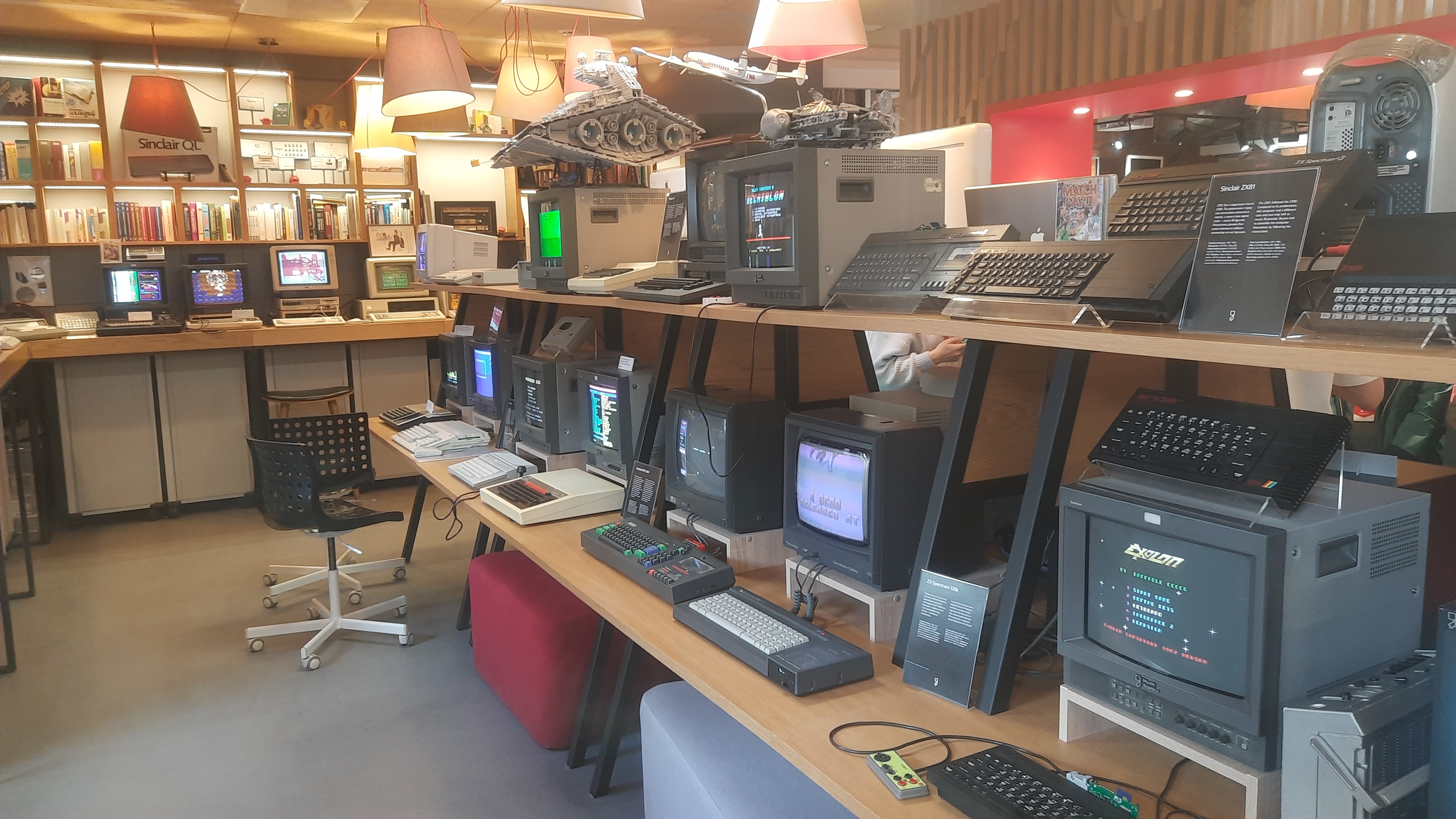 Музей Яндекс
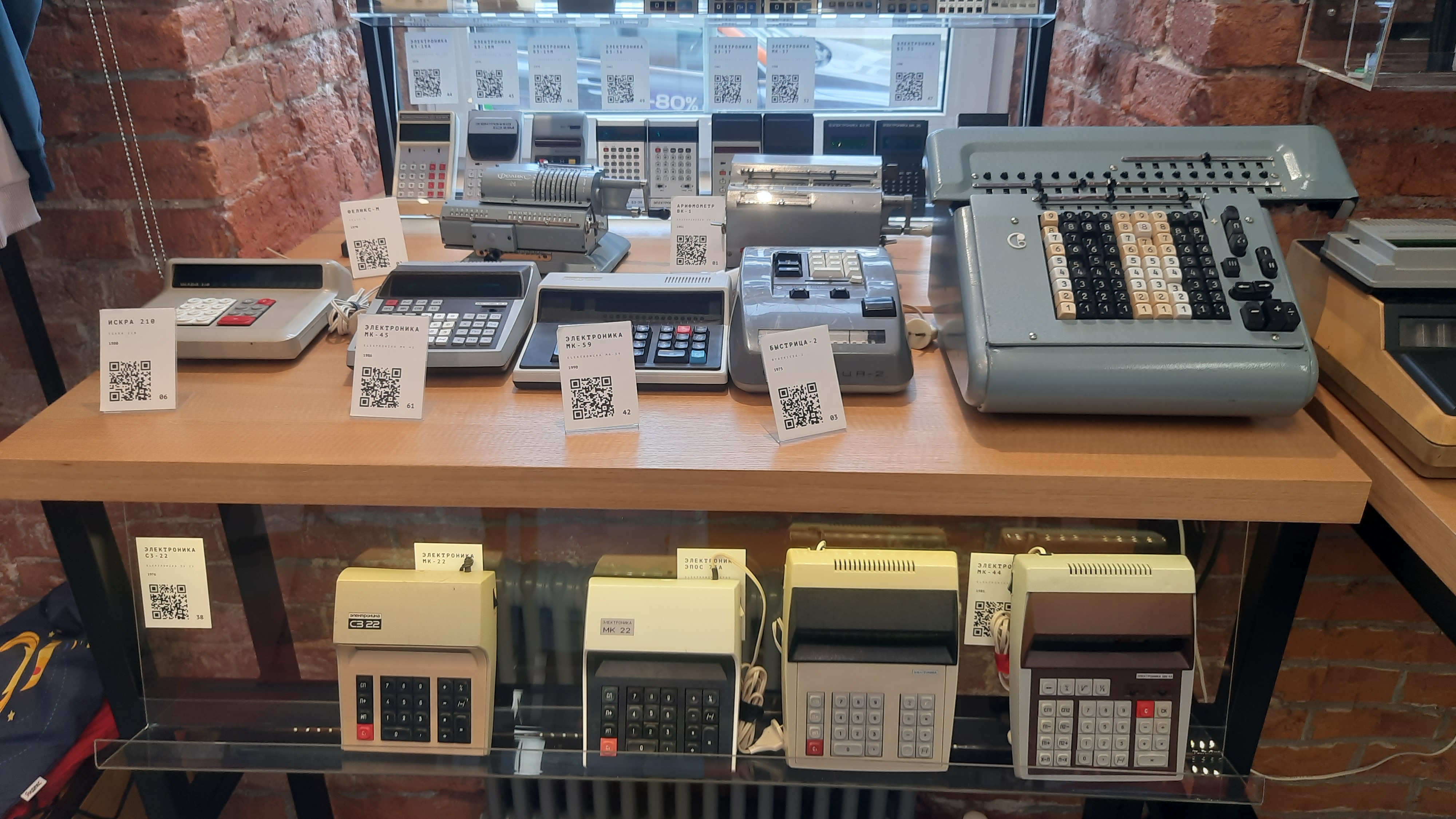 3-ий этап: Финальный, город Москва
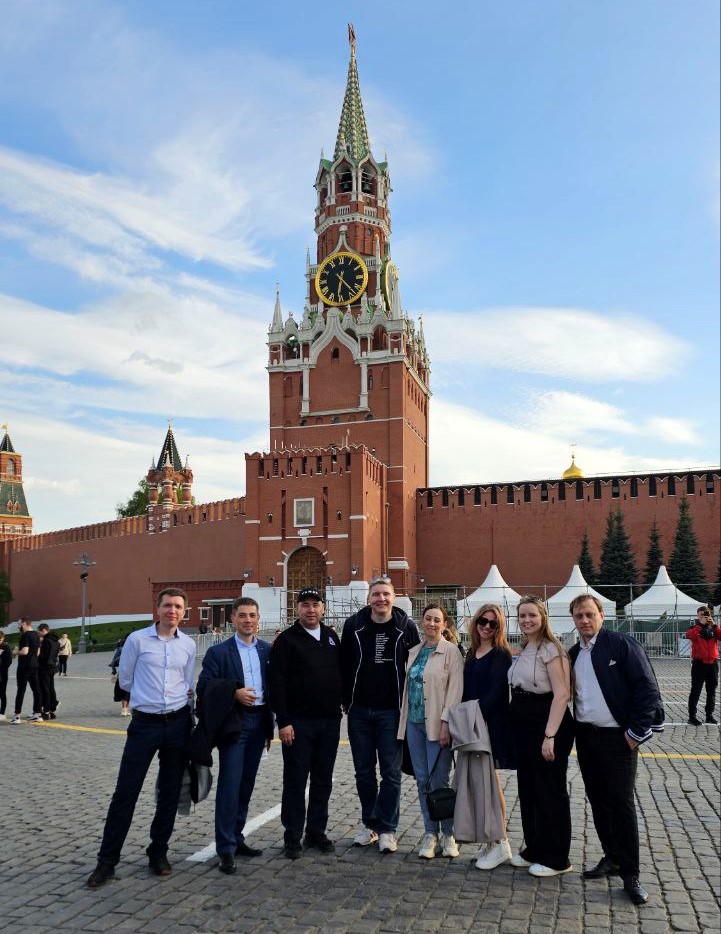 День второй
Свободный вечер
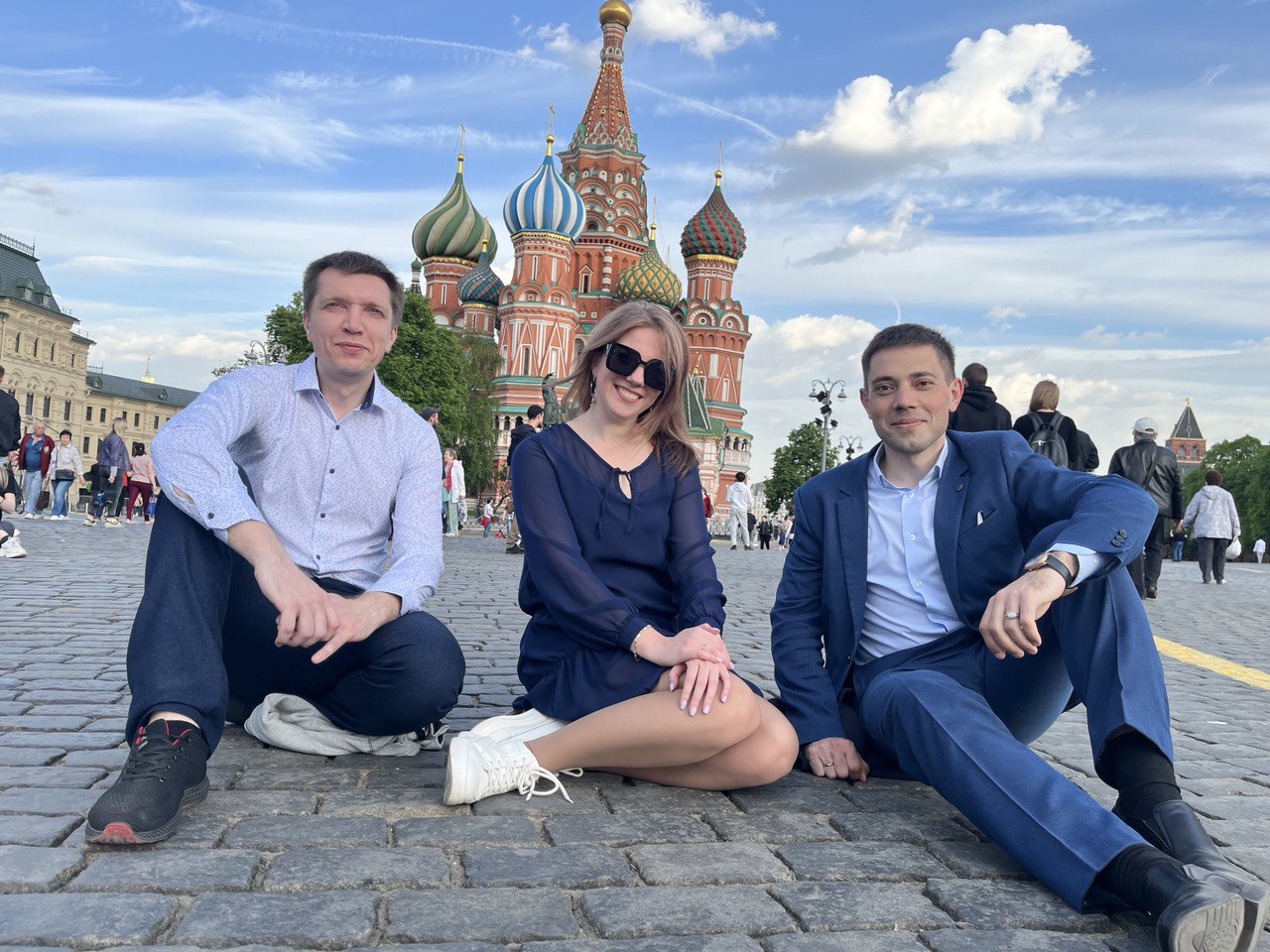 3-ий этап: Финальный, город Москва
День второй
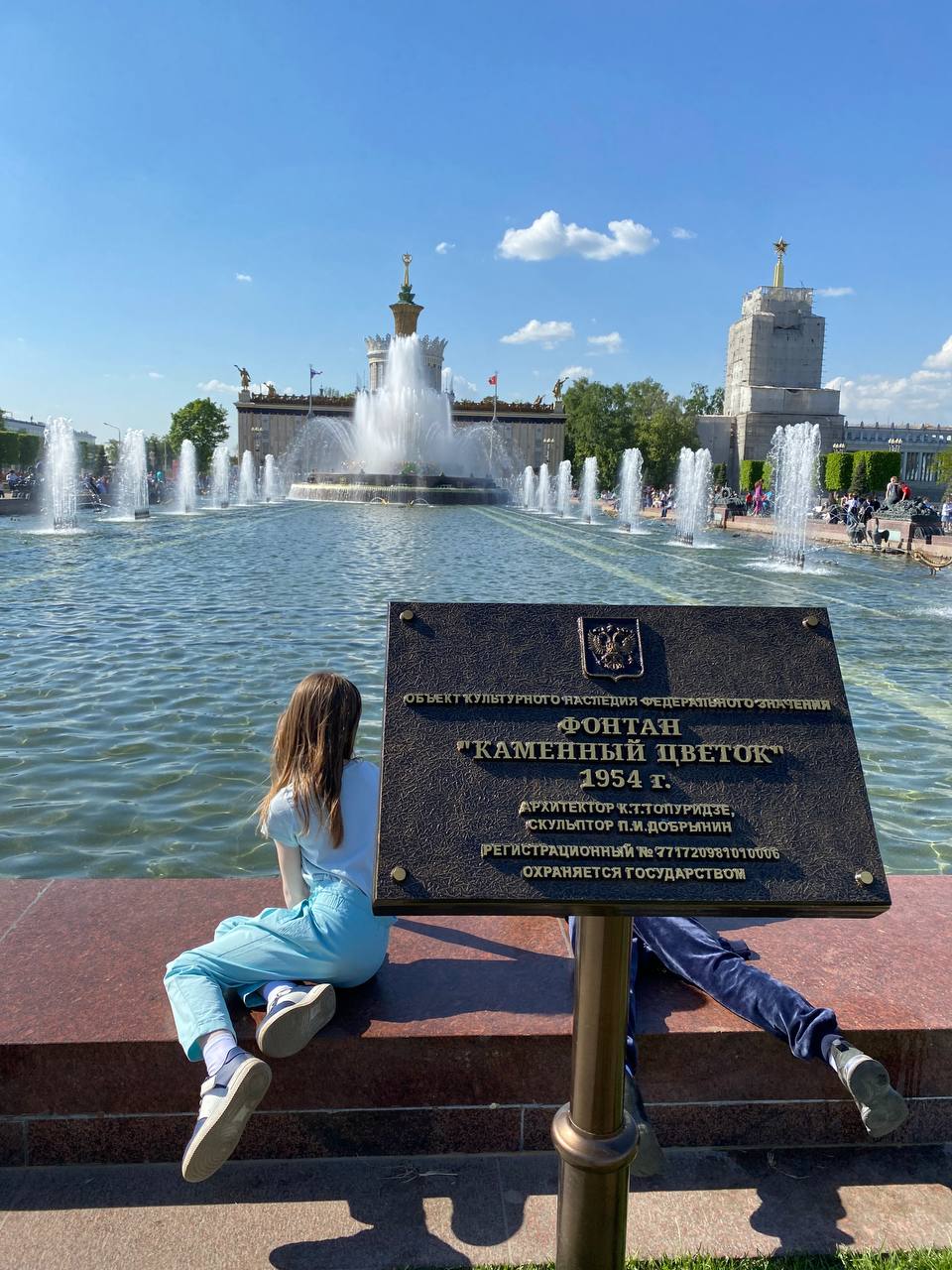 Свободный вечер
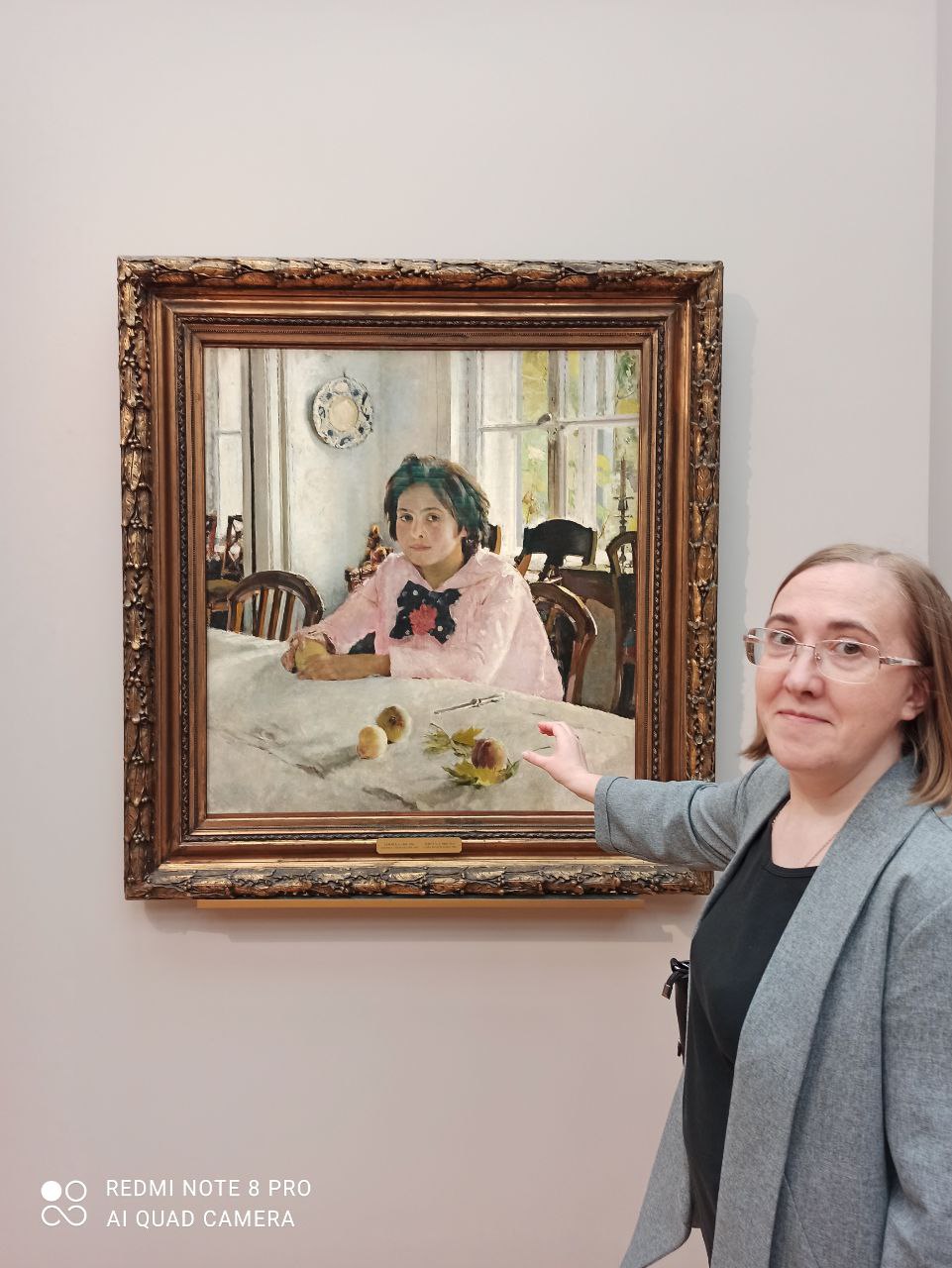 3-ий этап: Финальный, город Москва
День второй
Свободный вечер
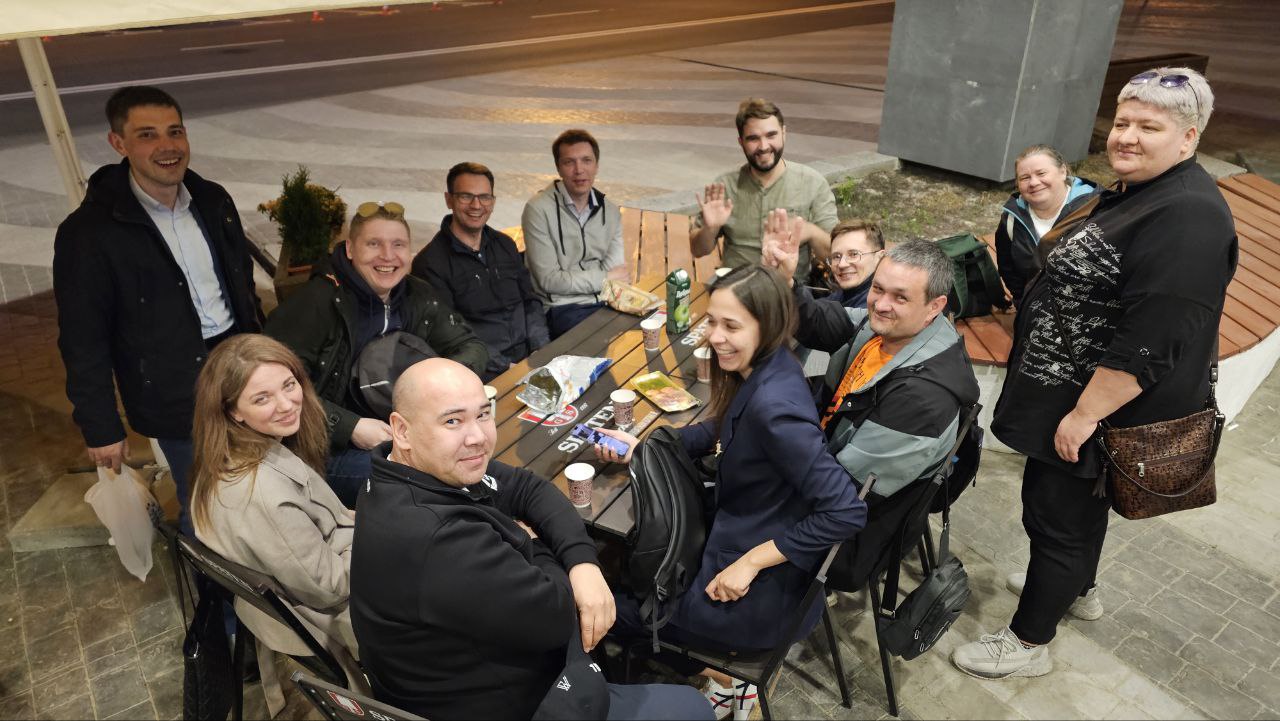 Цветение тюльпанов – это что-то…Может, я восхищаюсь потому, что в Магадане только одуванчики цветут)))
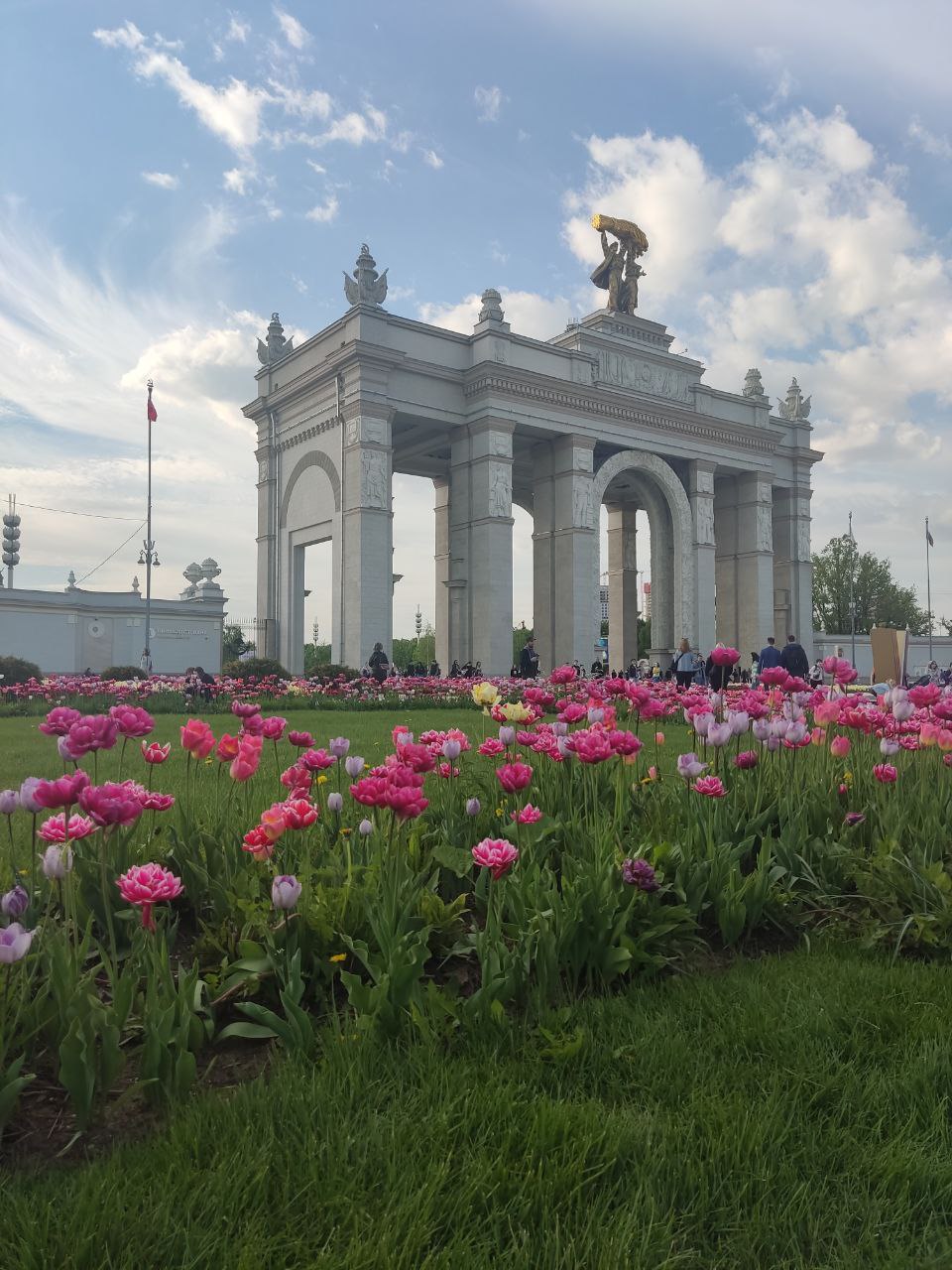 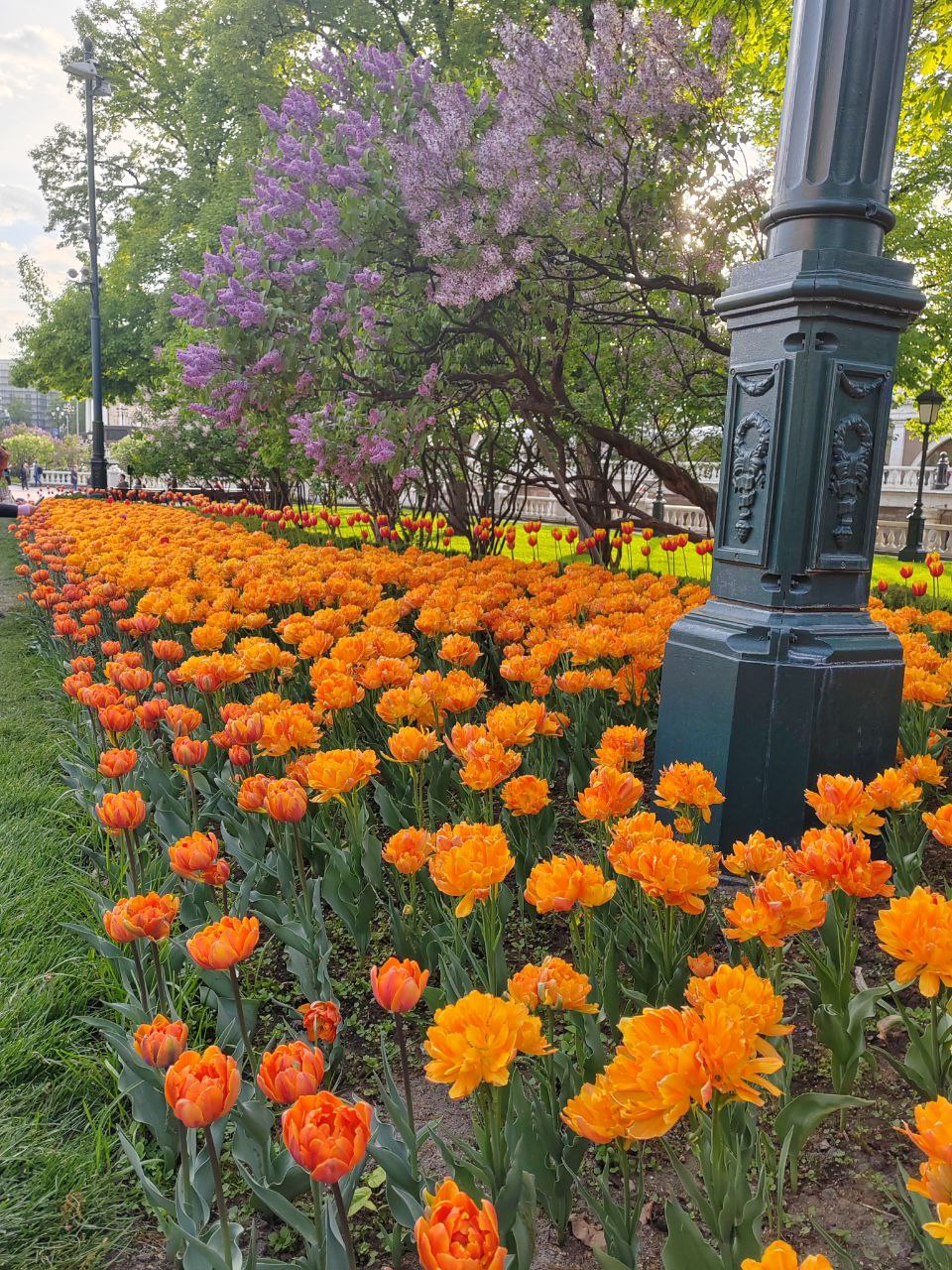 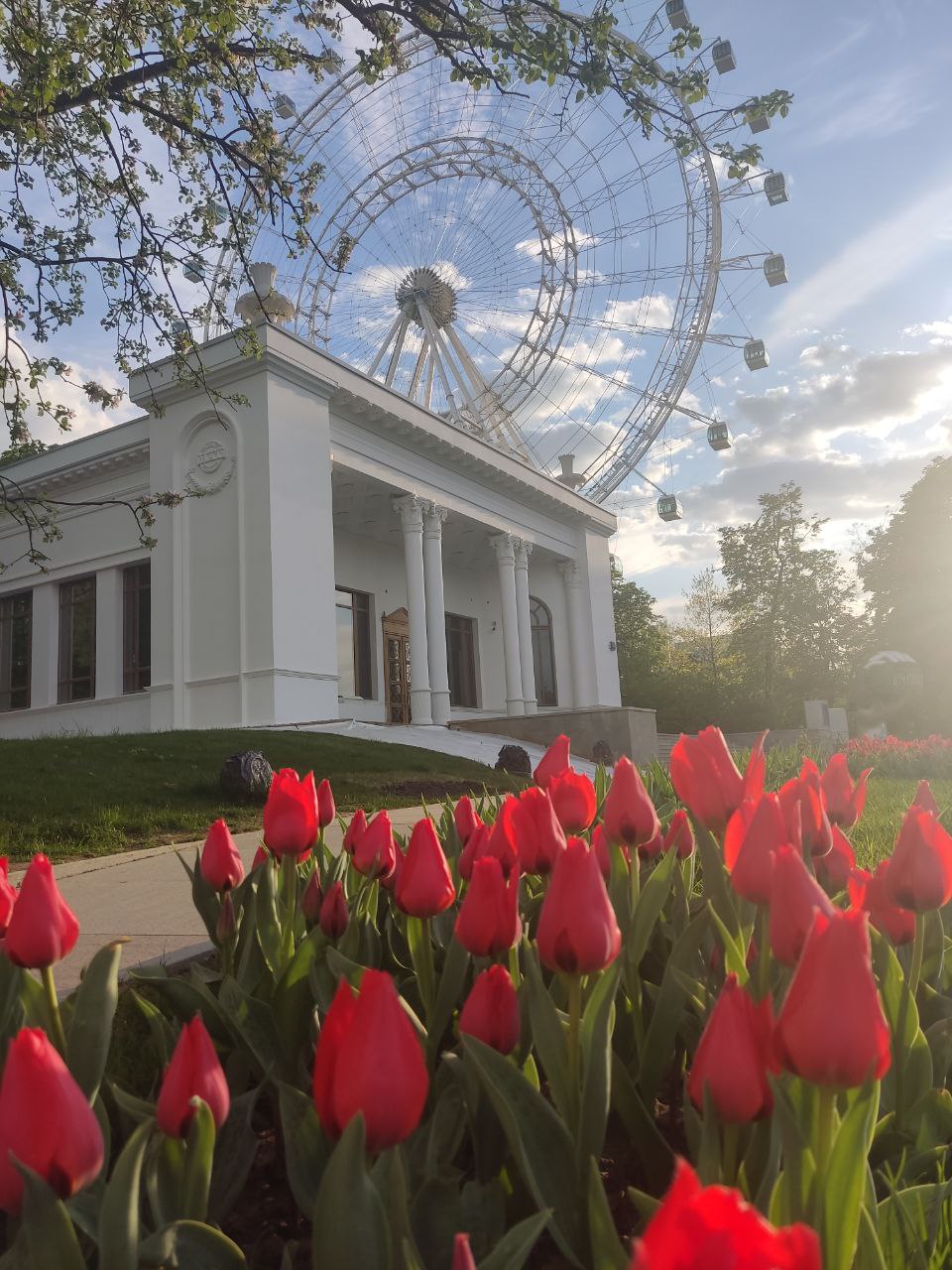 3-ий этап: Финальный, город Москва
День третий
Подведение итогов
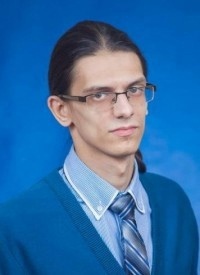 Победитель:
Морох Евгений, г. Ярославль
3-ий этап: Финальный, город Москва
День третий
Встреча с Людмилой Босовой
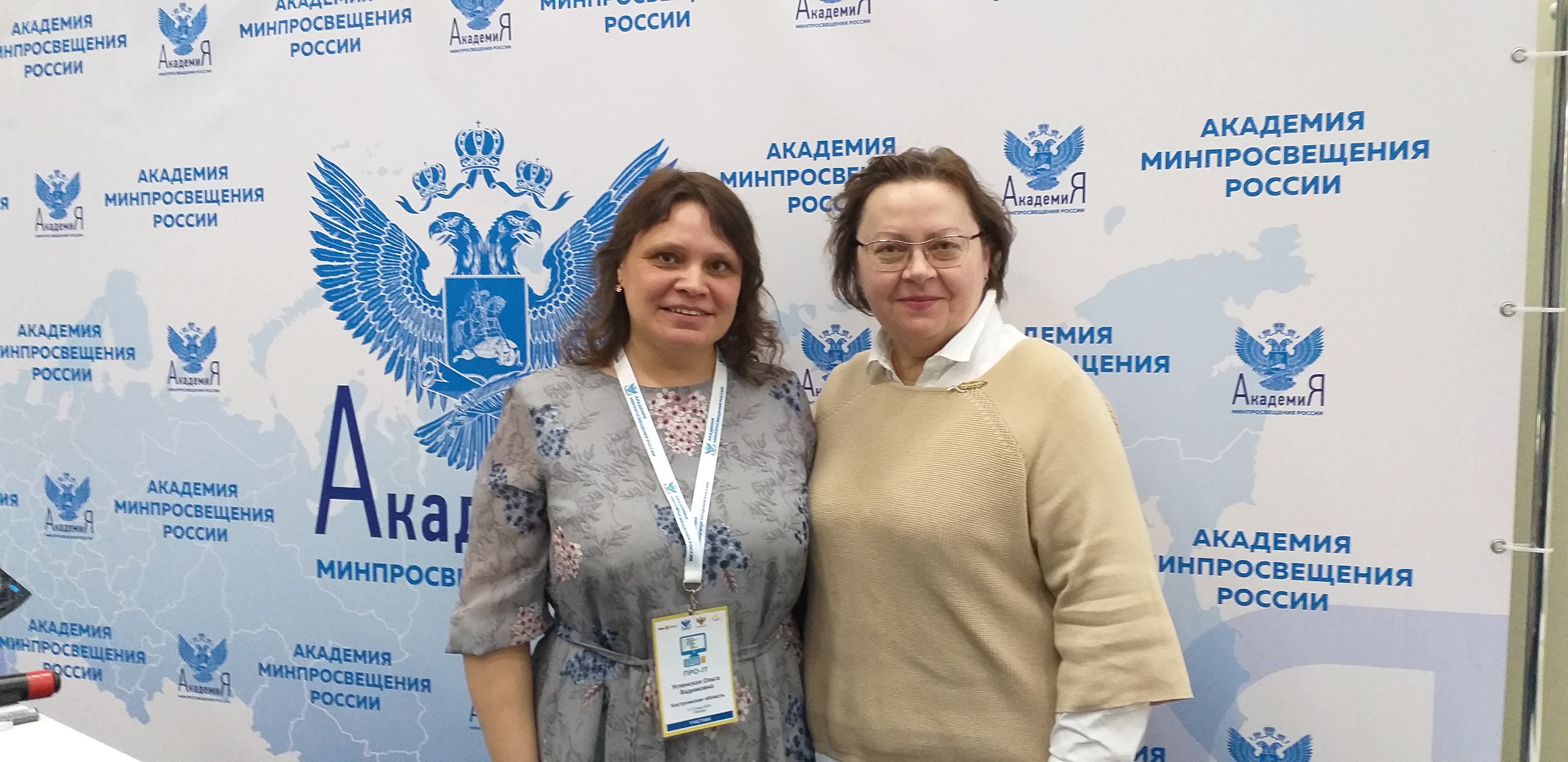 3-ий этап: Финальный, город Москва
День третий
Встреча с Людмилой Босовой
Представлена презентация:
ПЕРСПЕКТИВЫ РАЗВИТИЯ ОБРАЗОВАНИЯ ШКОЛЬНИКОВ В ОБЛАСТИ ИНФОРМАТИКИ И ИНФОРМАЦИОННЫХ ТЕХНОЛОГИЙ
Что меня больше всего удивило и восхитило?
Встреча с людьми
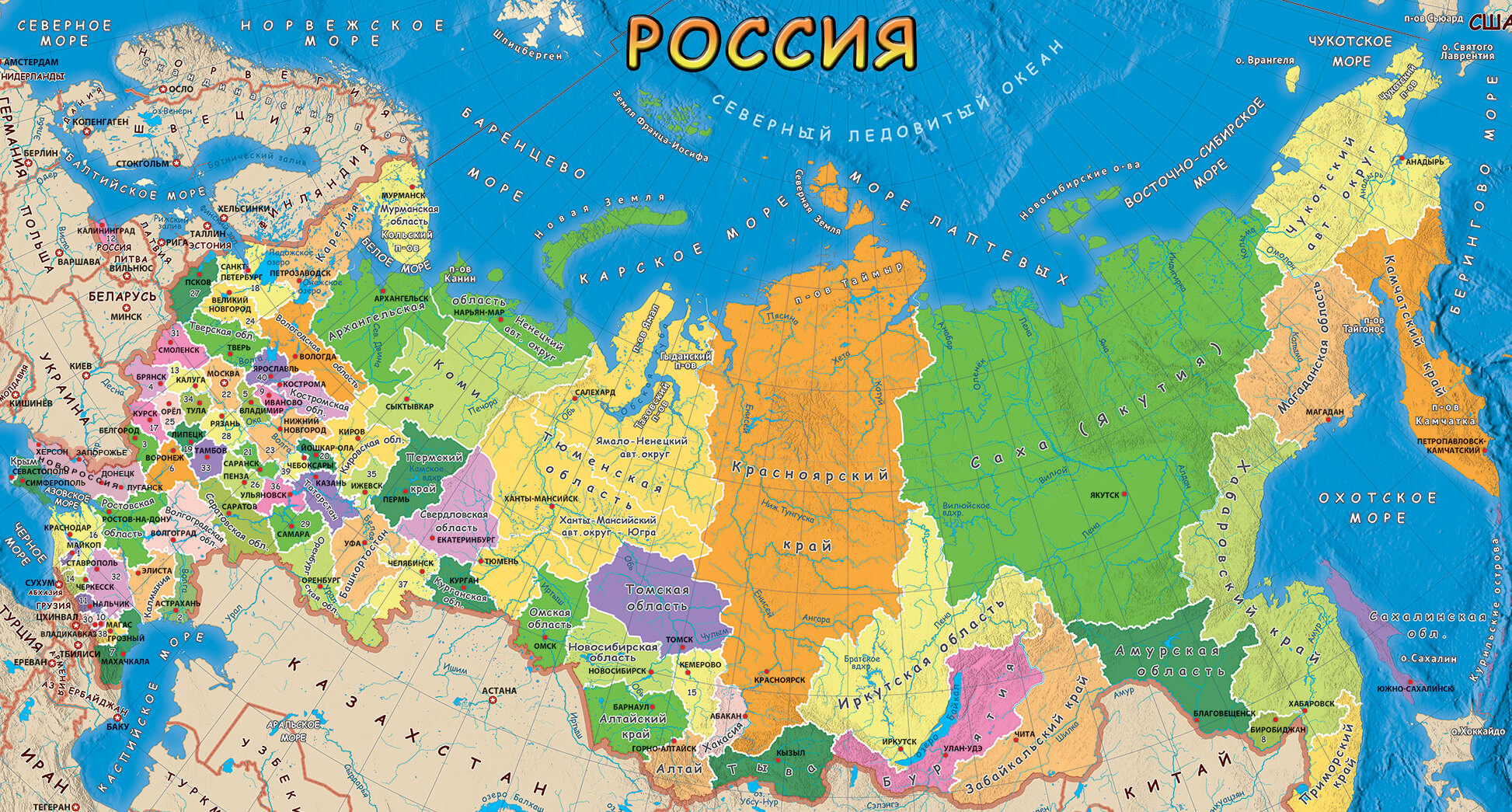 Если появятся вопросы, мне можно написать:selen99@yandex.ru